A Brief History of Nuclear Science at MSU
World-class nuclear experimentation and theory at NSCL/FRIB
Dr. Zach Constan
Outreach Coordinator
Facility for Rare Isotope Beams
50+ years of nuclear science at MSU
Accelerator innovations drive discovery science at Michigan State University
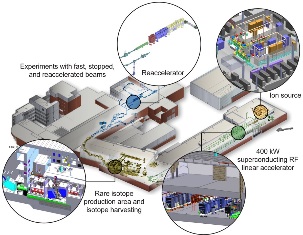 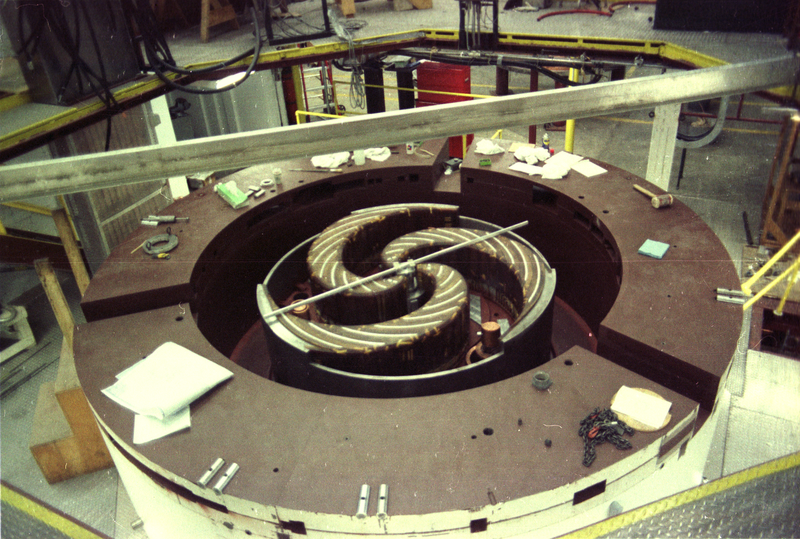 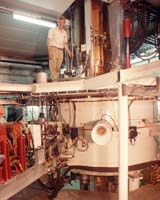 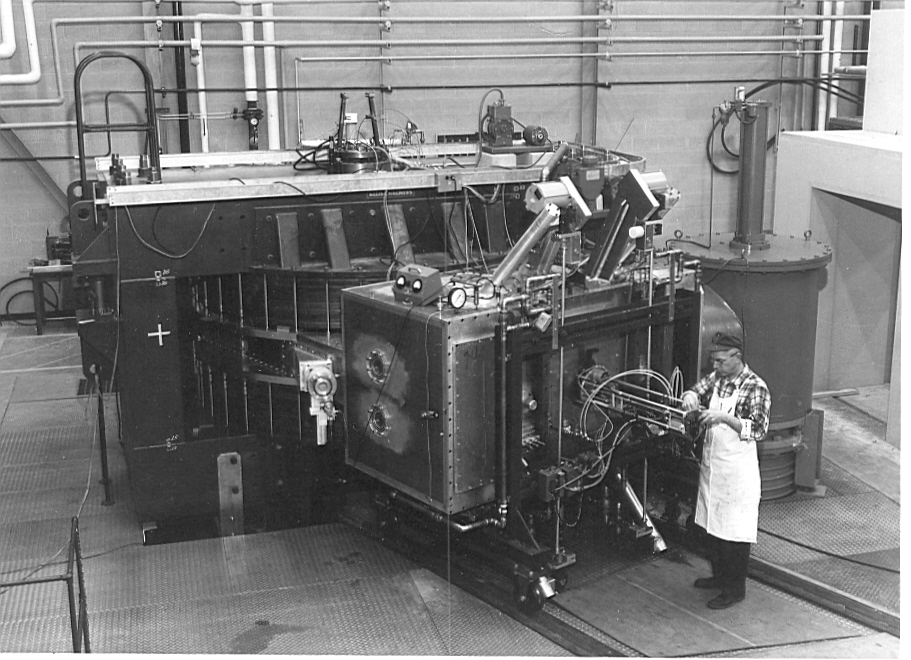 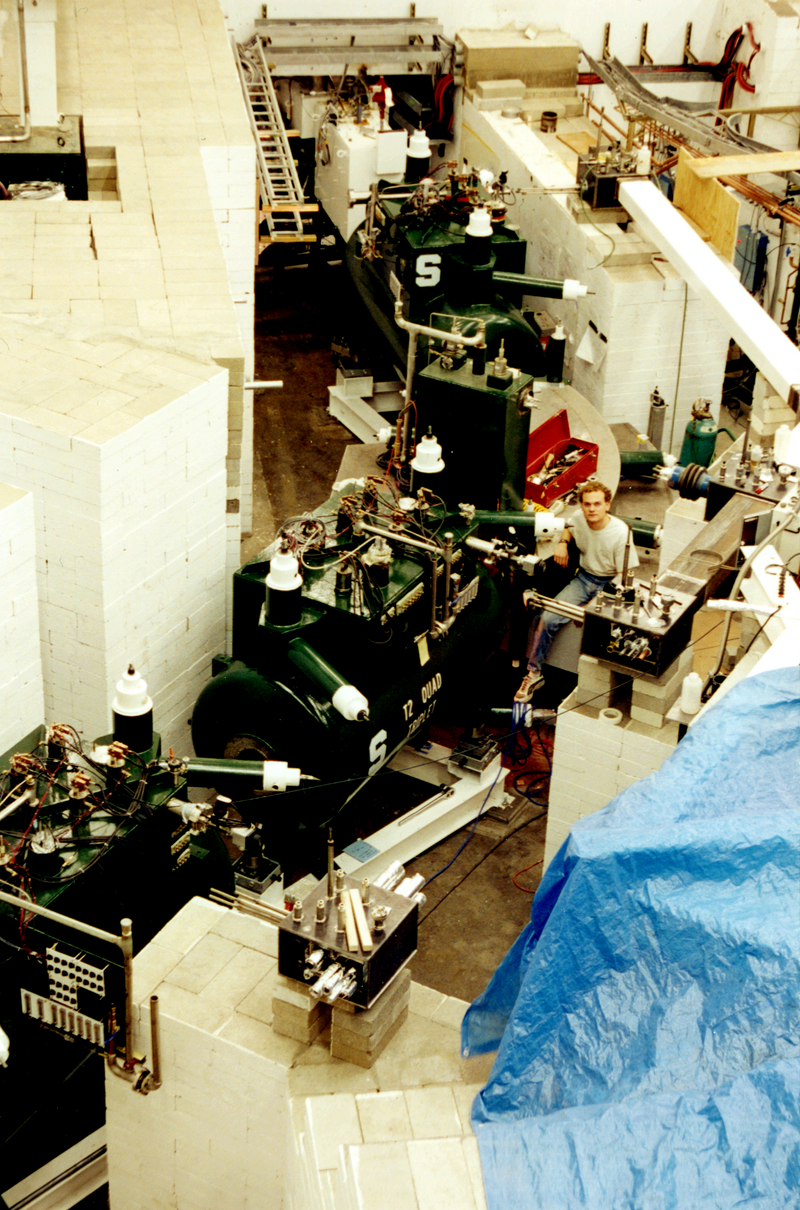 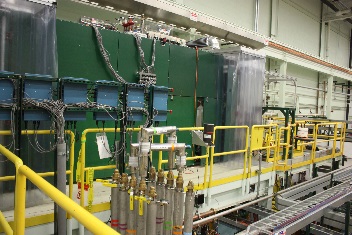 1965: Research with the K50 Cyclotron
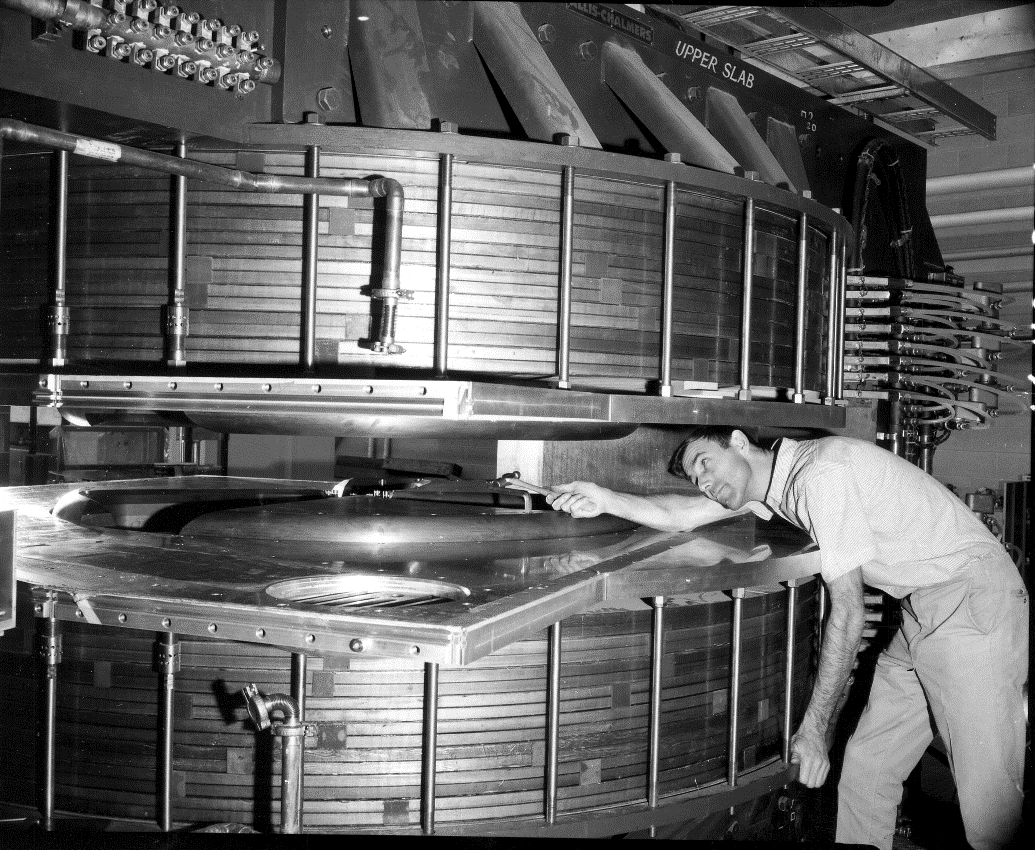 Single-turn extraction cyclotron offers more precise energies
World-leading resolution in studies of various reactions
1982: Research with the K500 Cyclotron
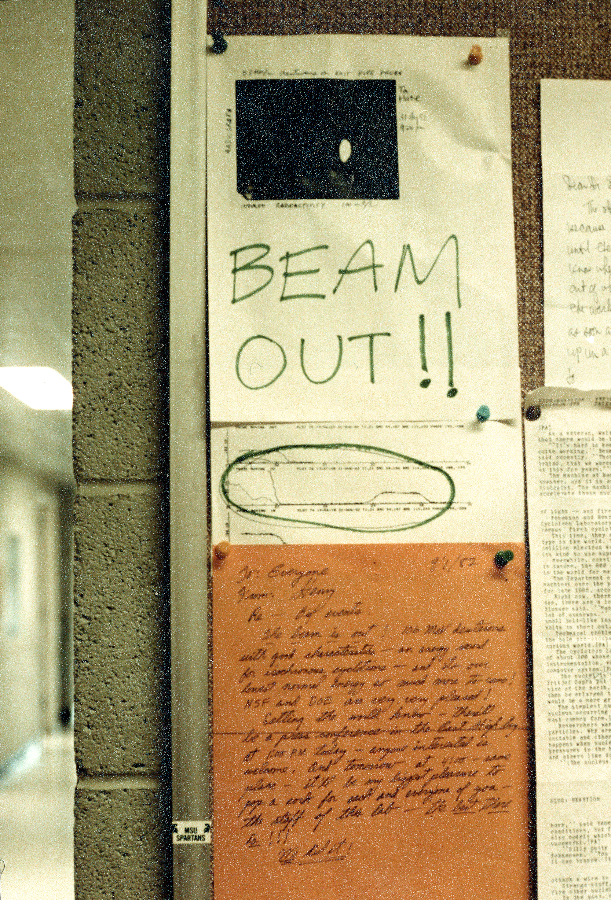 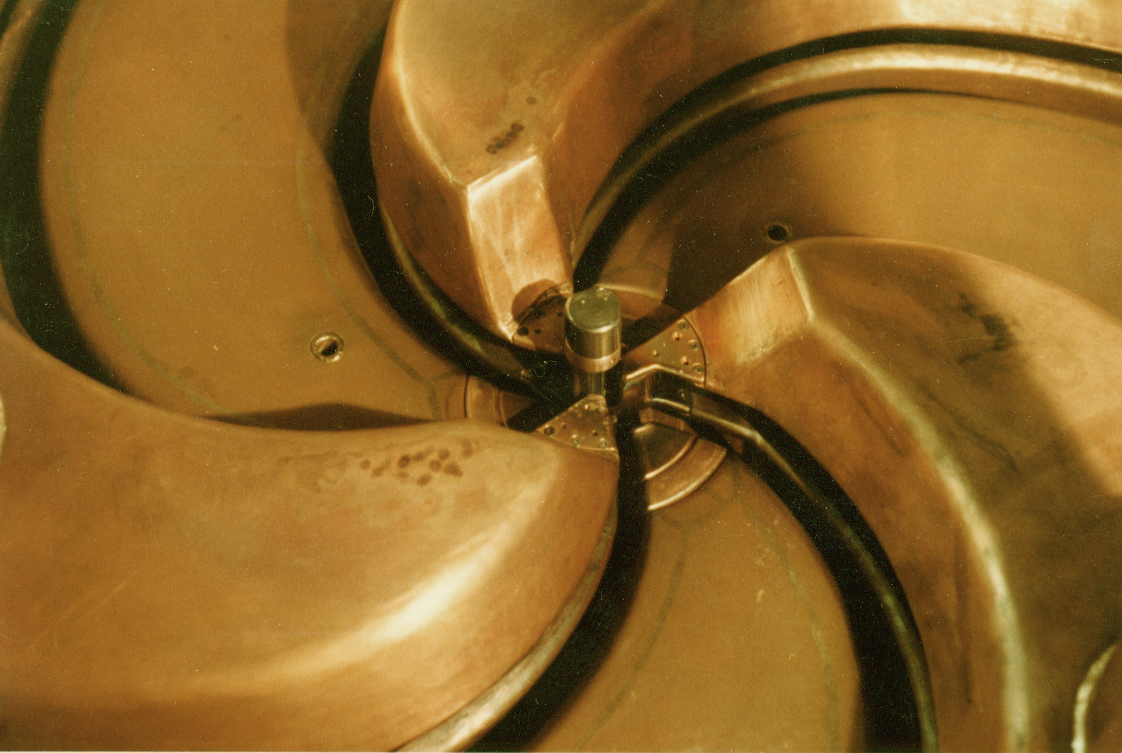 World’s first superconducting cyclotron: 500 MeV for a proton
Creation of the National Superconducting Cyclotron Laboratory (NSCL) at MSU
Director Henry Blosser’s
excited note to staff
1989: Research with the K1200 Cyclotron
World’s highest-energy cyclotron for 20 years
Imparting 1200 MeV for a proton
Independent operation of K500 and K1200
Many new detectors come online during this period
1/4th the diameter of TRIUMF’s cyclotron
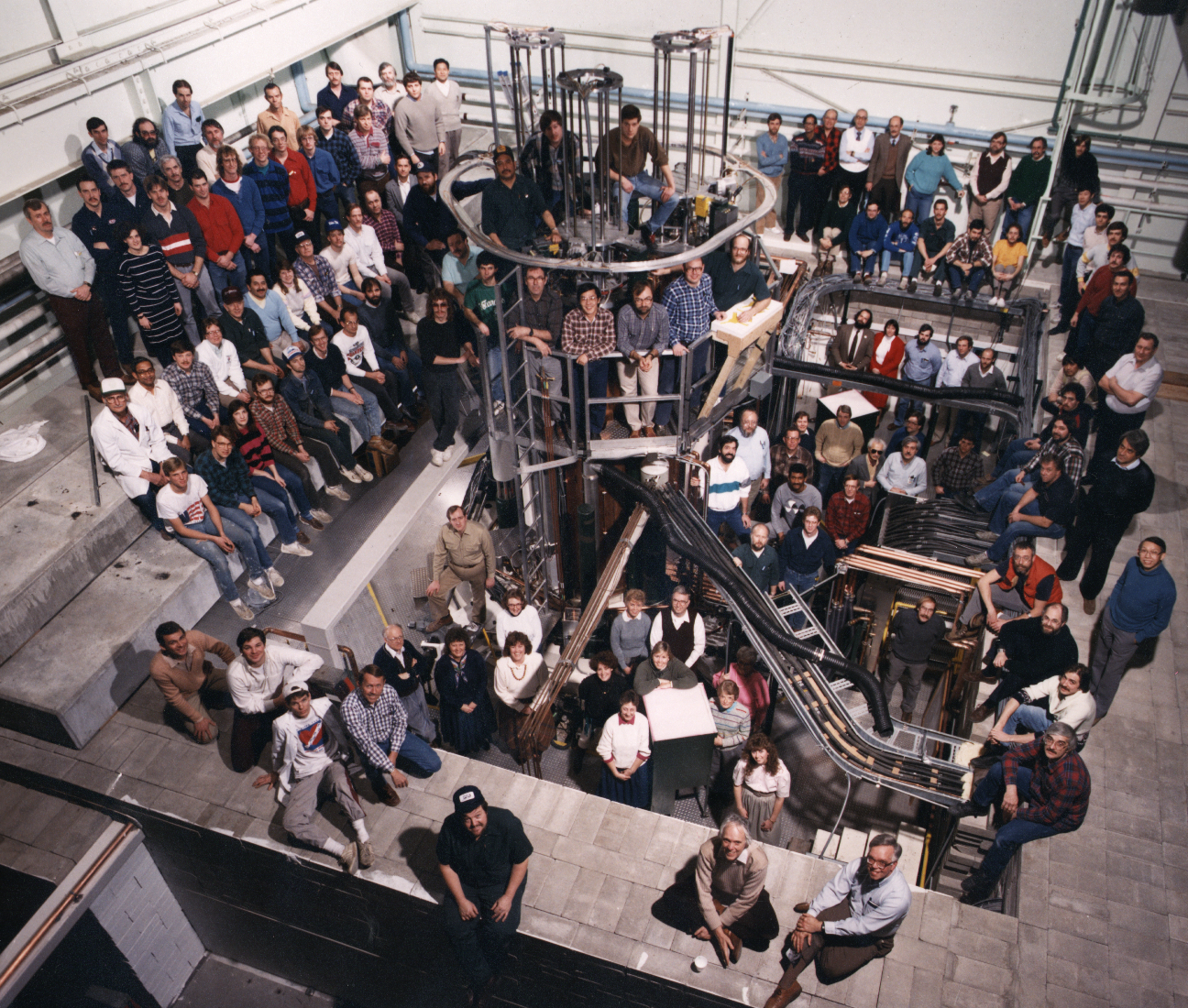 1992: Medical Cyclotron begins operation
Henry Blosser
Funded by and installed at Harper Hospital in Detroit 
Provided targeted  neutron therapy for 20 years
Licensed NSCL cyclotron technologies are used in many medical facilities
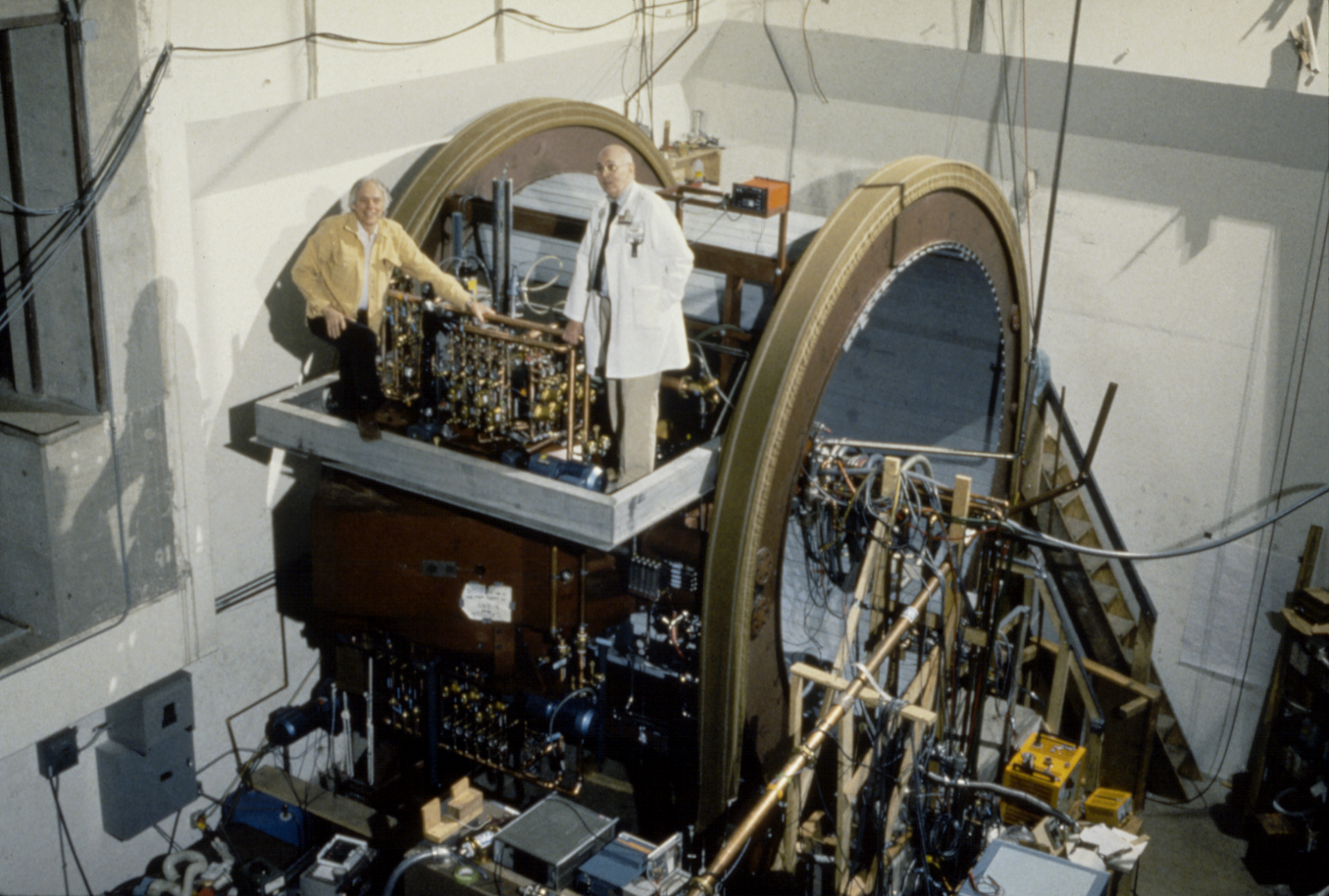 2001-2020: the Coupled Cyclotron Facility
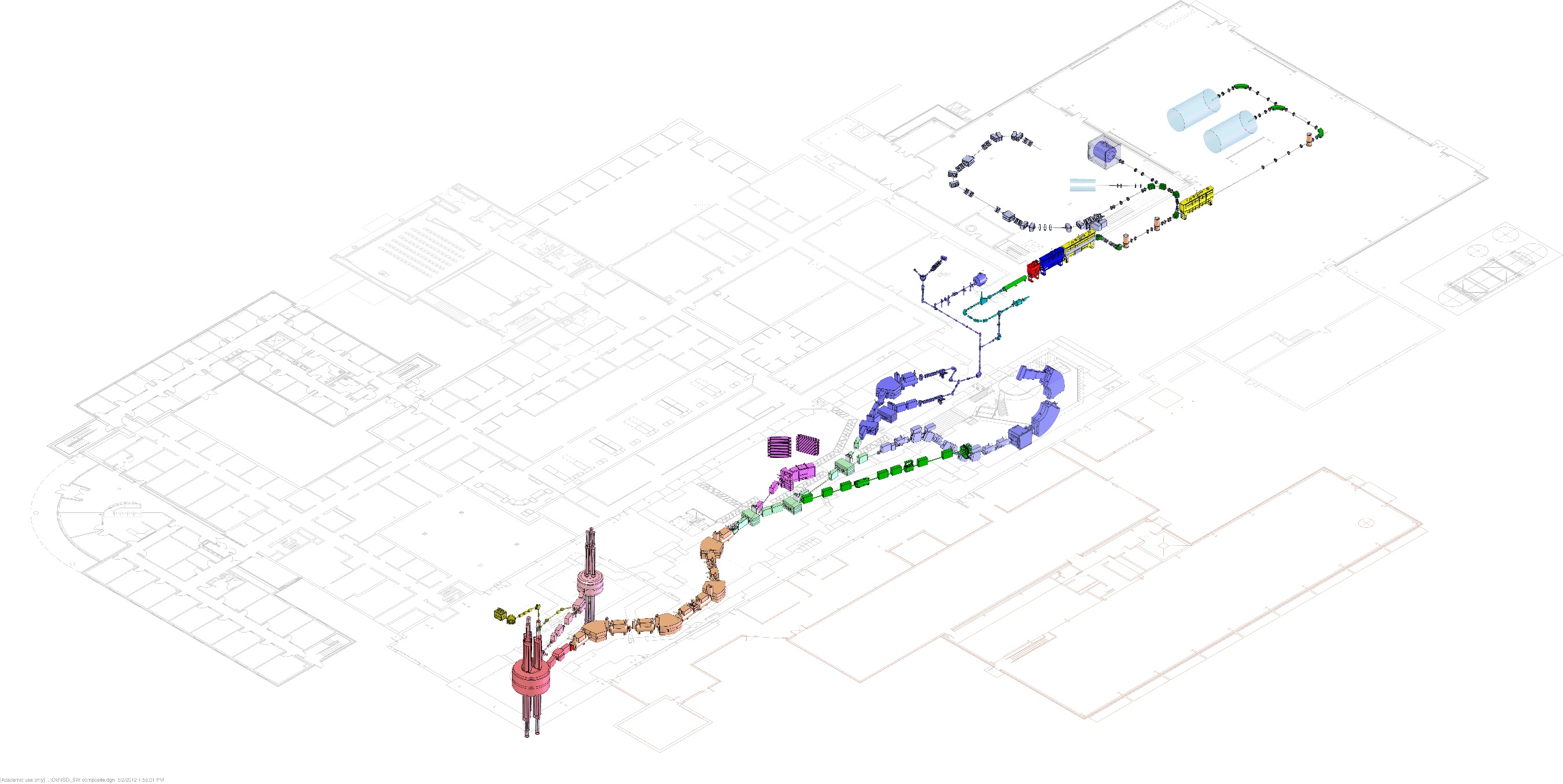 Coupled Cyclotron Facility and experimental beam lines
Higher ionization → efficient acceleration → higher energy (150 MeV/u)
Fast-beam fragmentation for rare isotope production
Focus on world-leading rare-isotope research
>1000 isotope beams are produced for study
60+ known isotopes were discovered at the CCF
A person
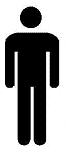 2015: Research with ReA3 ReAccelerator
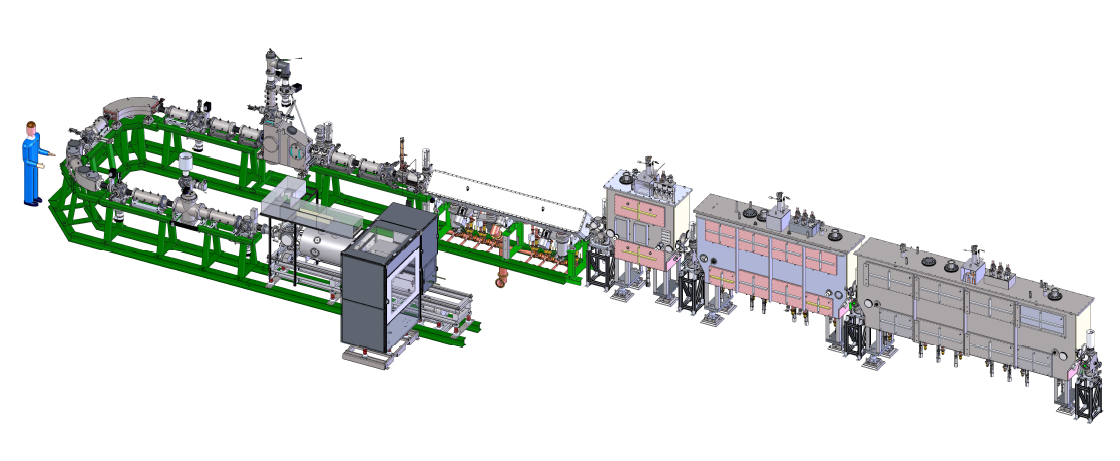 Q/A
MHB
β=0.041 modules
RT RFQ
β=0.085 module
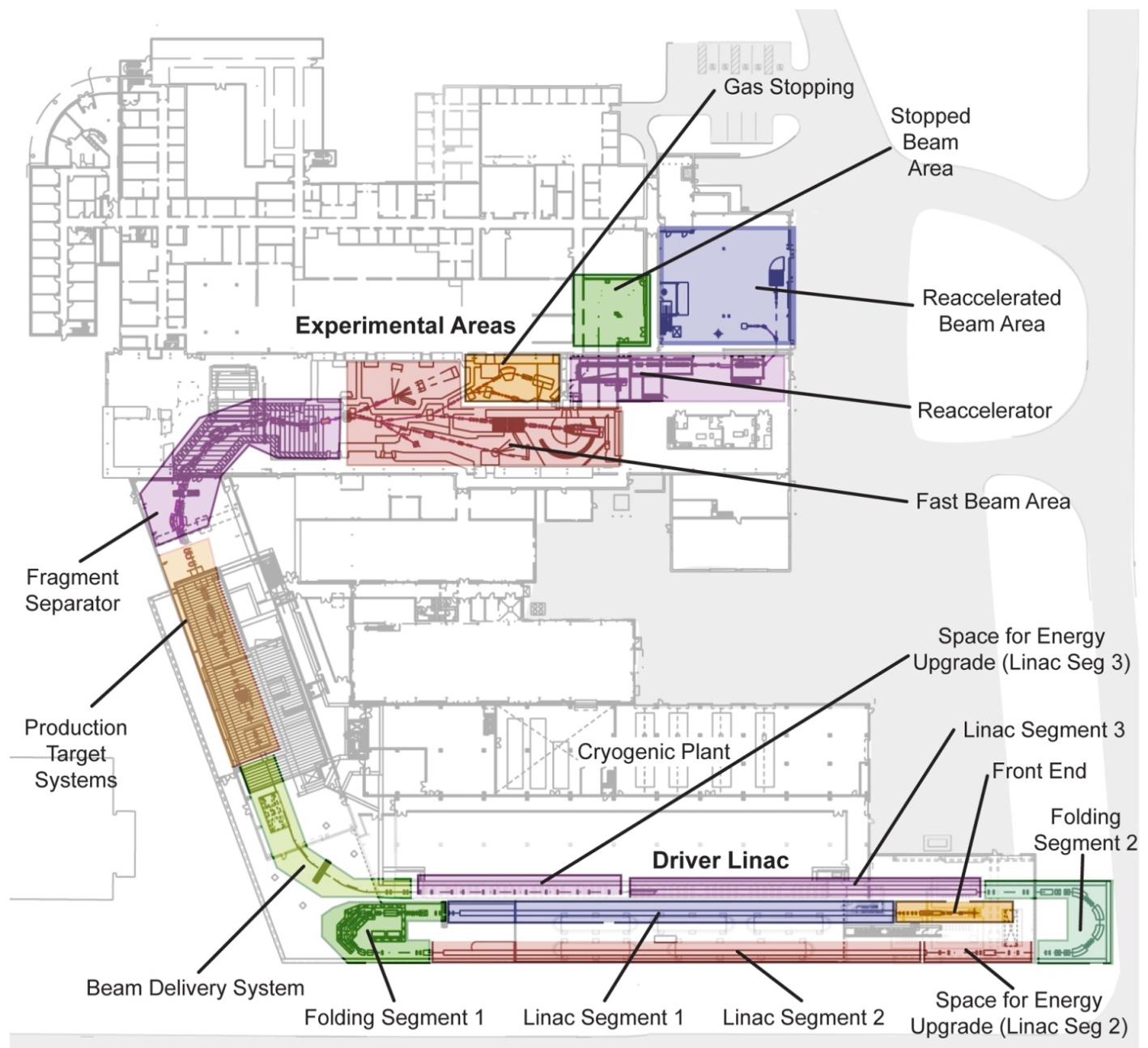 EBIT
Charge Breeder
Linear heavy-ion accelerator of fifteen novel superconducting radio-frequency cavities
Accepts stopped nuclei, re-ionizes and filters to produce rare isotope beams at ≥3 MeV/u that are useful for nuclear astrophysics studies
2022: Facility for Rare Isotope Beams
MSU will host the next-generation
Facility for Rare Isotope Beams (FRIB)
the $730 million discovery machine that we imagined, designed, and are preparing for operation in 2022 – FRIB will discover >1000 new isotopes!
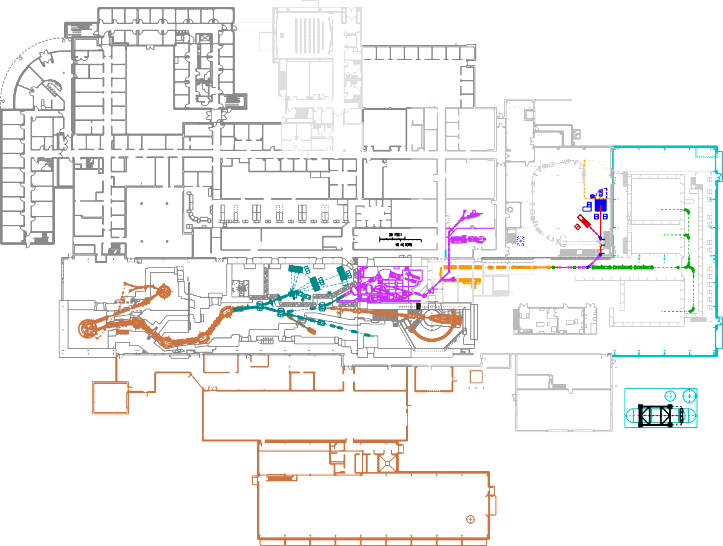 What NSCL was
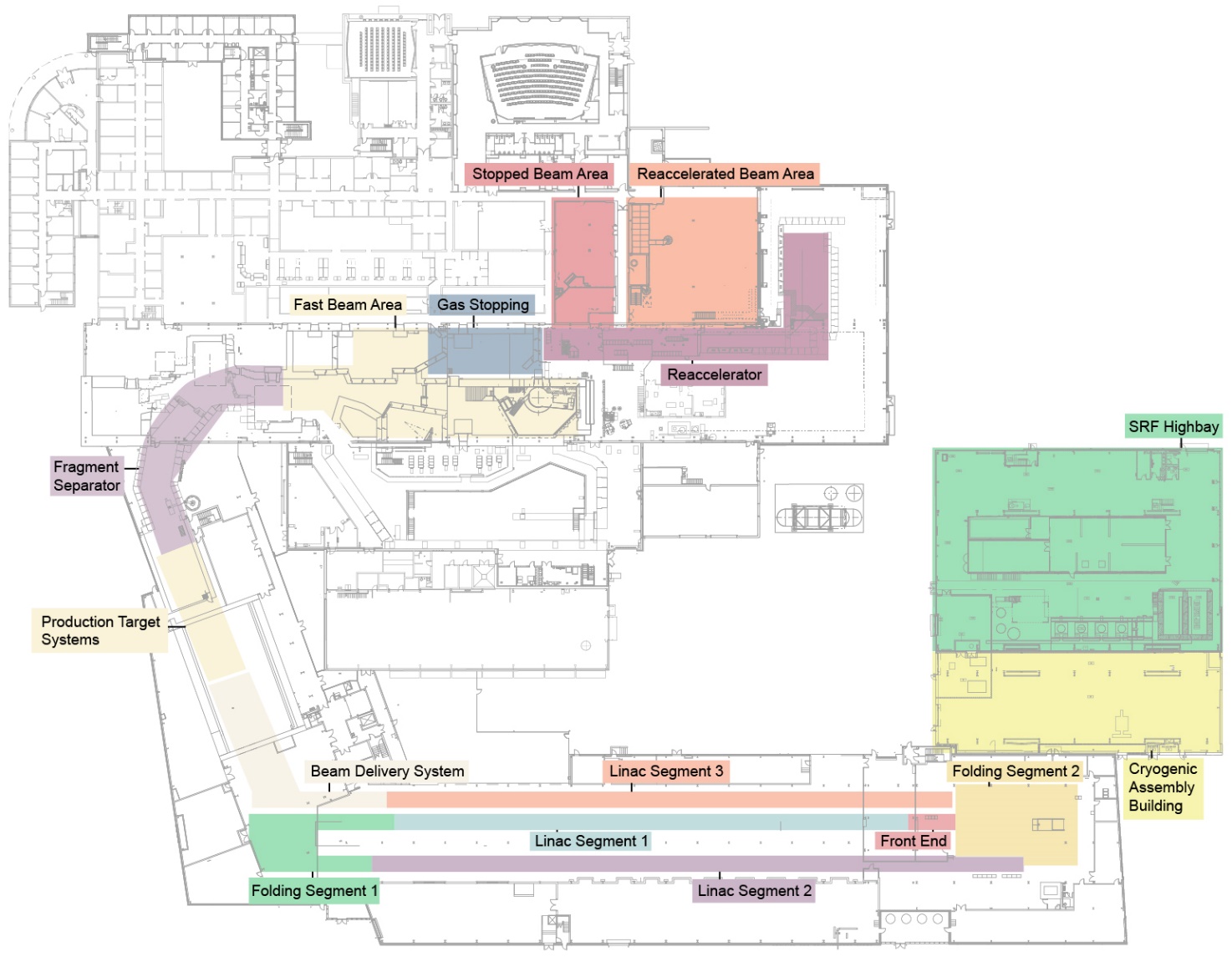 The FRIB future
Connects with experimental systems in place
Research Space (450 feet)
350-meter-long folded linear accelerator
Collides w/ target at half the speed of light
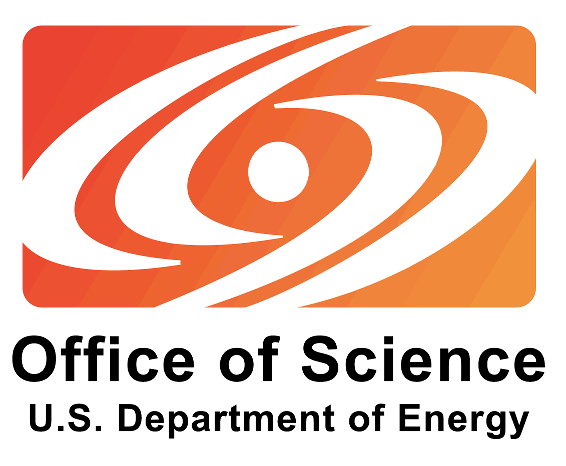 >200 MeV/u, up to 400 kW of beam power
FRIB: A DOE-SC Scientific User Facility
Funded by U.S. Department of Energy Office of Science (DOE-SC) supporting the mission of the Office of Nuclear Physics
2008 – FRIB Awarded to MSU
2014 – Construction started 
2017 – Civil construction completed
2022 – Completed early & on-budget
>1,800 users from 50+ countries
Key feature is 400 kW beam power for all ions (5x1013 238U/s)
Separation of isotopes in-flight
Fast development timefor any isotope
Suited for all elementsand short half-lives
Fast, stopped, and reaccelerated beams
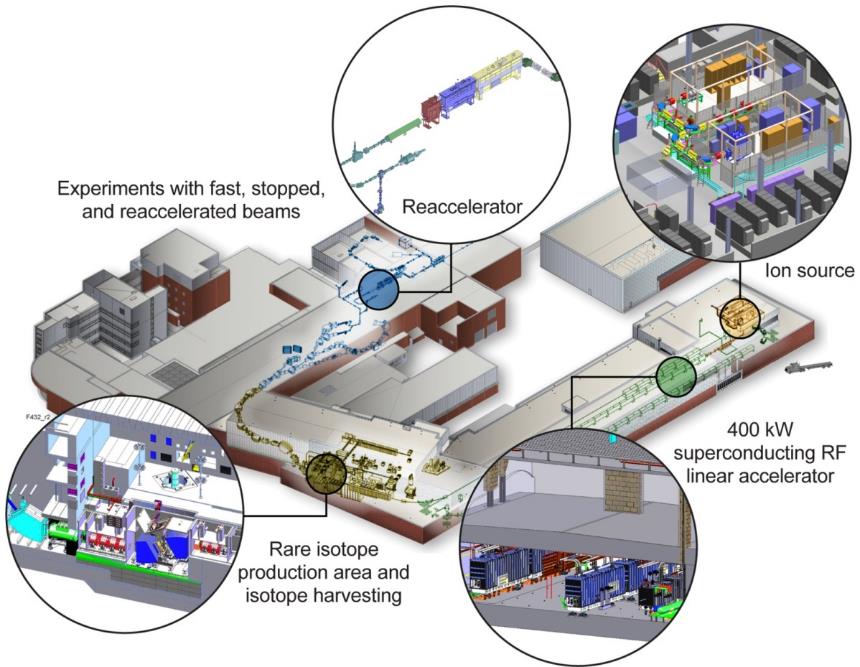 NSCL Reach vs. FRIB Reach
FRIB will help us to understand stellar nucleosynthesis in detail!
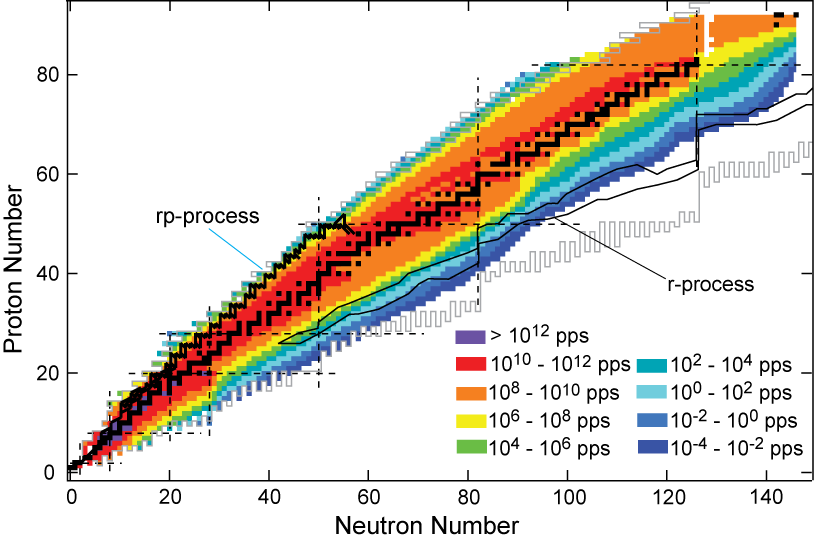 Isotopes created and studied at current NSCL
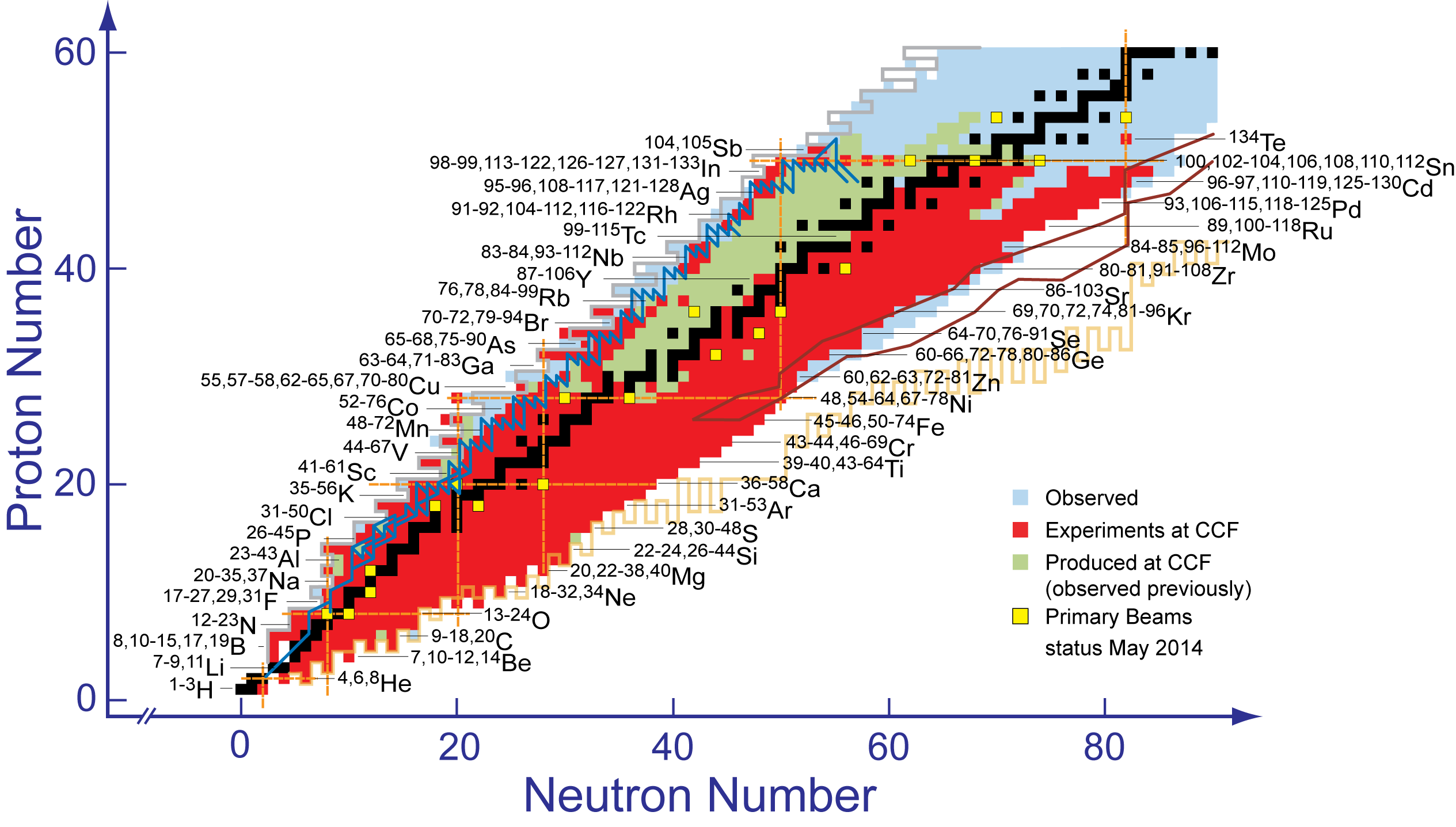 r-process
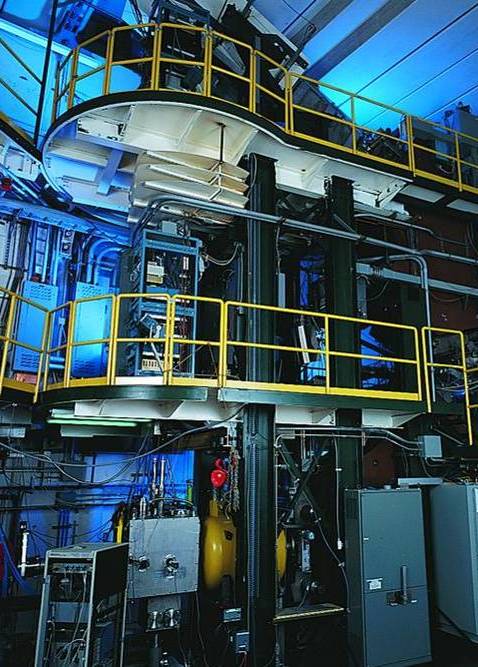 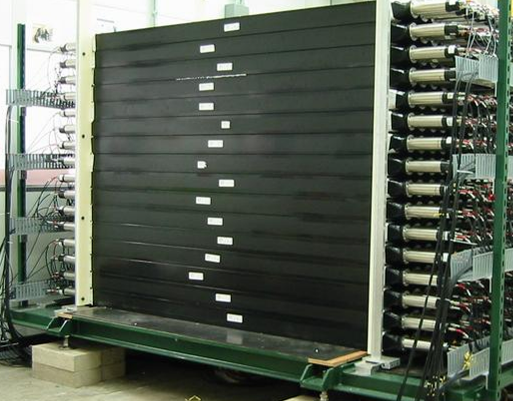 MoNA
“Halo nuclei” and neutron-rich isotopes
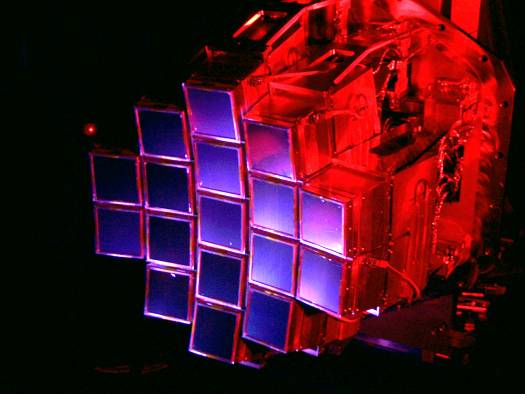 Nuclear energy states from particles freed in collisions
S800 Spectrograph
HiRA
Nuclear structure 
and discovery
Detectors push the envelope
LEBIT: 
high-precision mass measurements

GRETINA: 
world-class gamma ray spectrometer

JENSA & SECAR: capture reactions with helium

BECOLA: 
stopped-beam laser spectroscopy

SOLARIS: 
nucleon transfer and inelastic scattering
Our laboratory so far
Science Questions from the Long Range Plan for Nuclear Physics
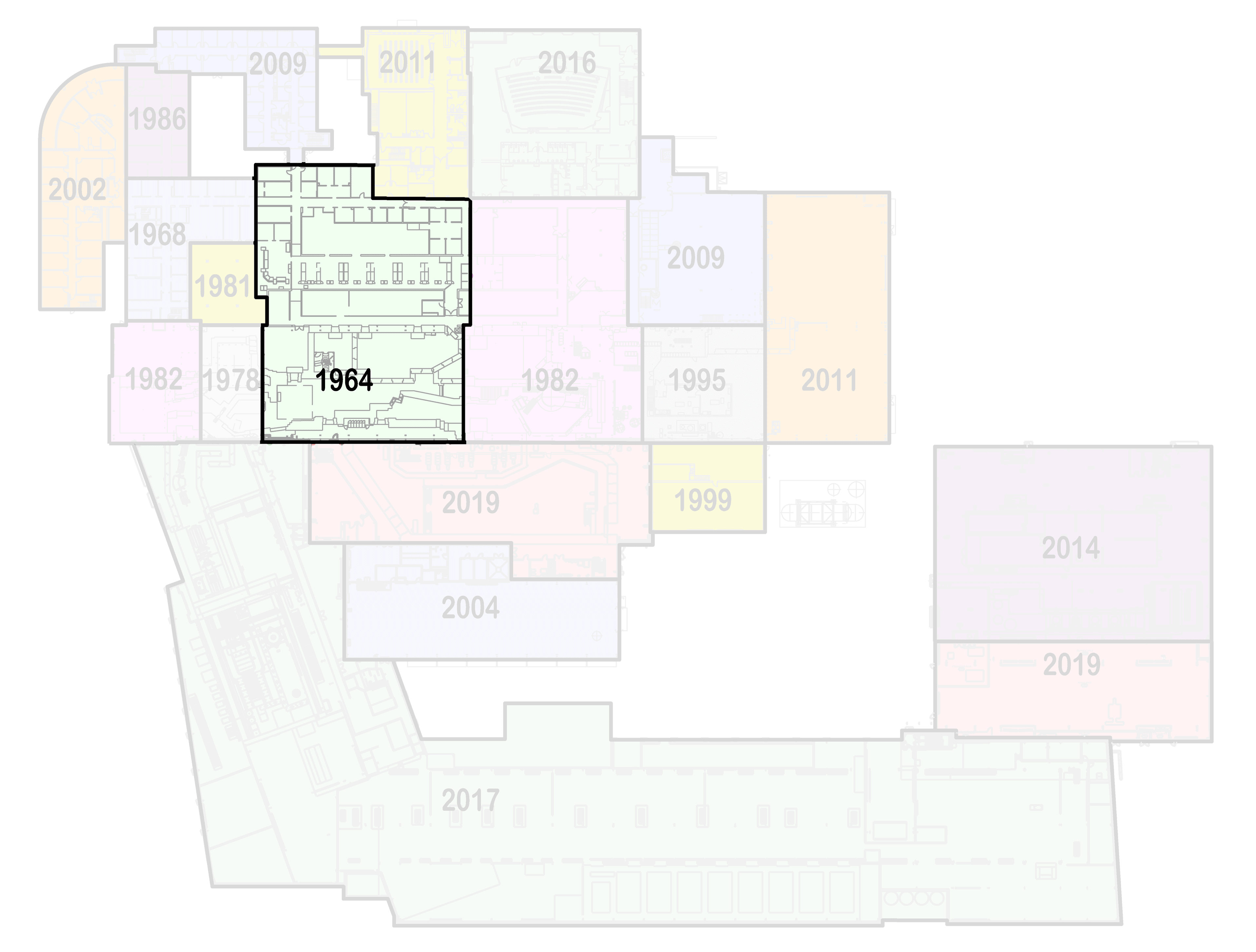 How did visible matter come into being and how does it evolve?
Are the fundamental interactions that are basic to the structure of matter fully understood?
How does subatomic matter organize itself and what phenomena emerge?
How can the progress provided by nuclear physics best be used to benefit society?
The future of rare isotope beams is FRIB
fast • stopped • reaccelerated
Safety First
DON’T put anything in your mouth (eat, drink, chew gum)
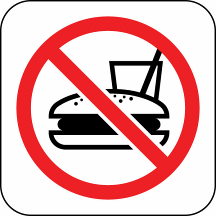 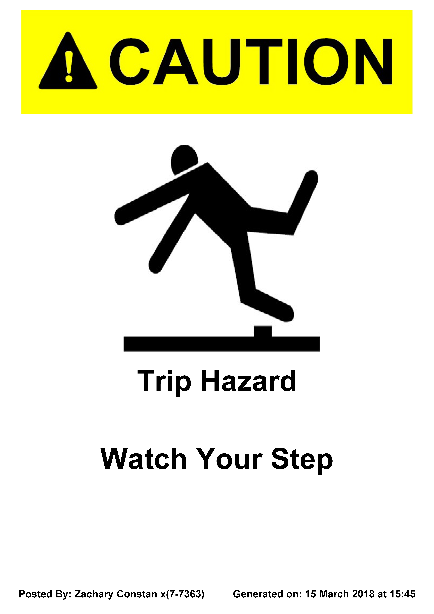 DO watch your head and step 

DON’T sit or lean on things
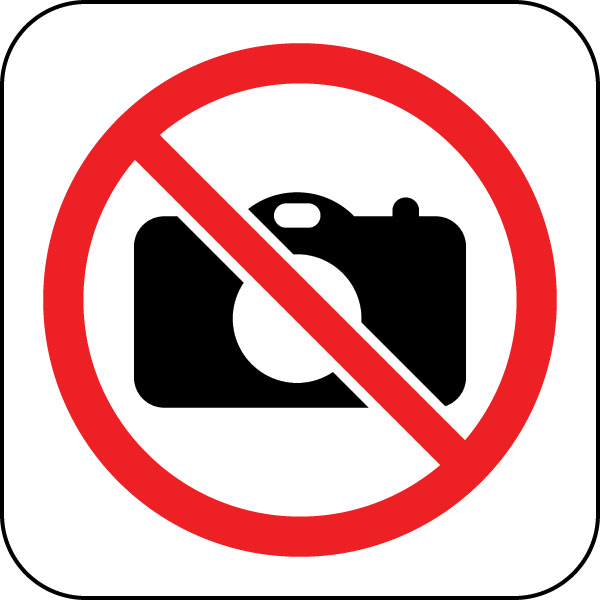 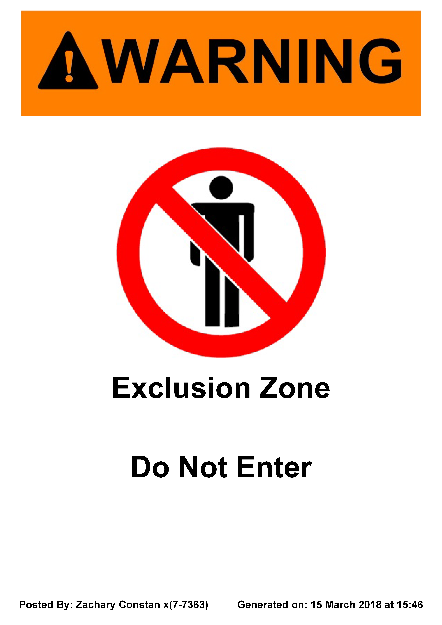 DO stay with your guide

DON’T touch equipment
DO obey posted signs

DON’T take photos
If you lose your tour, dial “0” on a lab phone (“77305” after hours)
DO leave items (especially open food/drink) you don’t want to carry
Explore FRIB at MSU
Learn more about our Lab and outreach programs
Visit the FRIB exhibit at Impression 5 Science Center in downtown Lansing!
impression5.org
Find camps and programs at MSU for 
pre-college students: spartanyouth.msu.edu
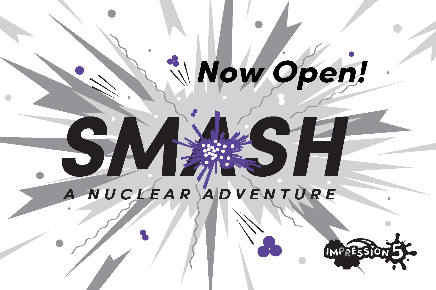 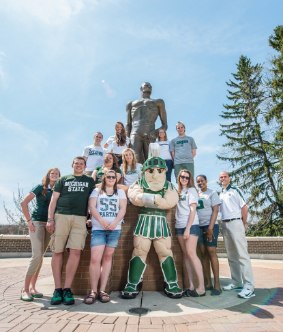 SPARTAN YOUTH PROGRAMS
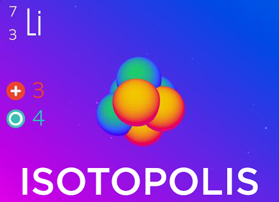 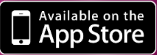 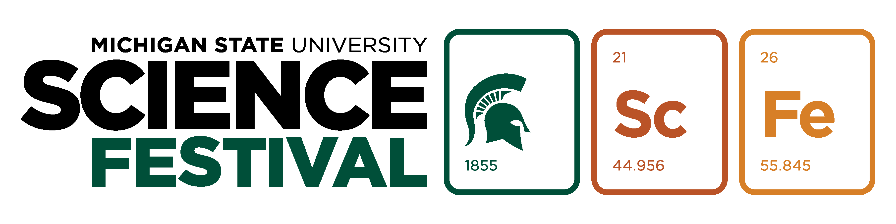 Each April, explore the MSU Science Festival!
sciencefestival.msu.edu
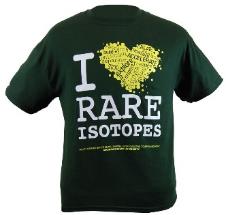 Visit our Gift Shop on shop.msu.edu (click “FRIB” under “Specialty Shops”)
Get the Android/ iPhone/iPad game Isotopolis for free!
GIFT SHOP
contact visits@frib.msu.edu or go to frib.msu.edu/public
@friblab
More Safety Information
The tour route is a long walk, including climbing down and then back up 56 stairs
You must wear Personal Protective Equipment provided
Vest
Hard Hat
Safety Glasses
Closed-toe shoes are required
Be aware that magnetic field and oxygen deficiency hazards may be present
A safety survey has been conducted to check that the tour route is safe for visitors
In case of alarm, there will be lights and an announcement – evacuate to the nearest safe exit
Follow the directions of your tour guide